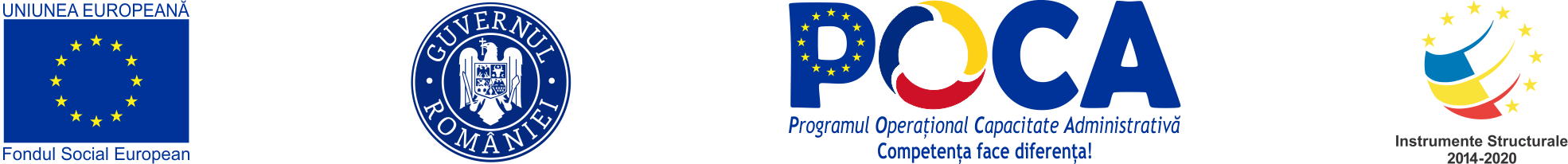 Conferința finală a proiectului „Servicii transparente către cetățeni - Administrație locală performantă (SETALP)”, cod  SIPOCA / MySMIS  437/11875124 iunie 2019, Giurgiu
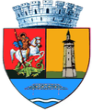 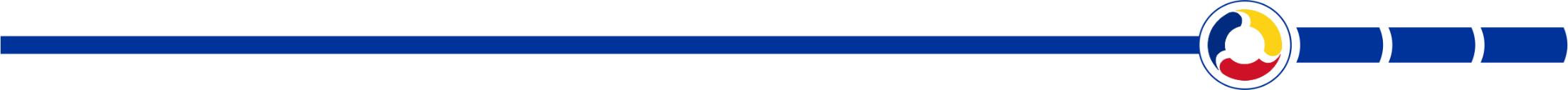 www.poca.ro
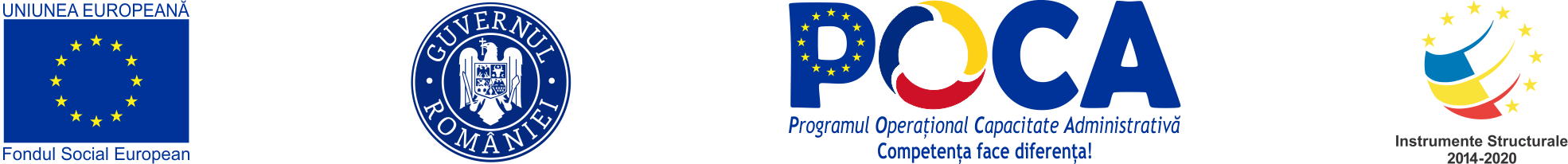 Proiectul ”Servicii transparente către cetățeni - Administrație locală performantă (SETALP)”,  Programul Operațional Capacitate Administrativă, CP1/2017(pentru regiunile mai puțin dezvoltate) – Sprijinirea masurilor referitoare la prevenirea corupției la nivelul autoritațilorsi institutiilor publice locale din regiunile mai puțin dezvoltate.    Operațiunea – Cresterea transparentei, eticii si integritatii in cadrul autoritatilor si institutiilor publiceContract de finanțare nr. 241/28.08.2018 încheiat între Municipiul Giurgiu, în calitate de beneficiar și MinisterulDezvoltării Regionale și Administrației Publice, în calitate de Autoritate de Management pentru Programul Operațional Capacitate Administrativă.
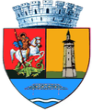 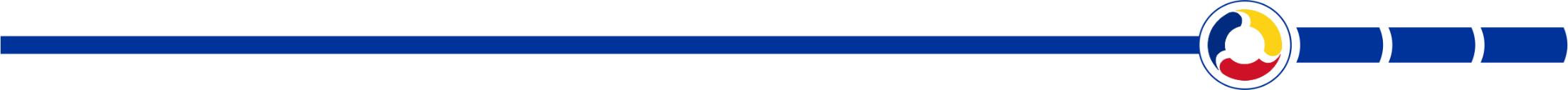 www.poca.ro
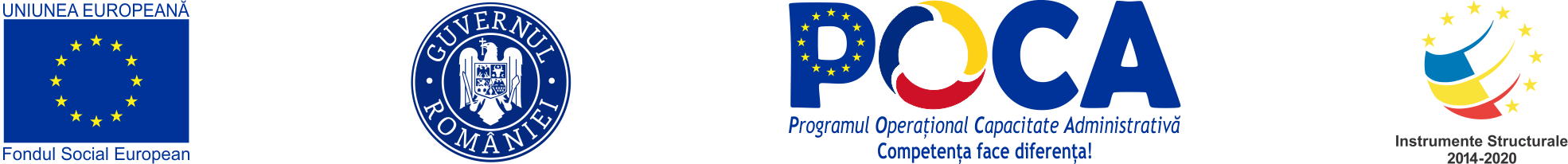 Obiectiv general al proiectului: este cresterea transparenței, eticii si integritații la nivelul Municipiului Giurgiu, prin intermediul unor activități care vizează identificarea ricurilor și vulnerabilităților la corupție, prin realizarea de mecanisme și proceduri .
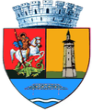 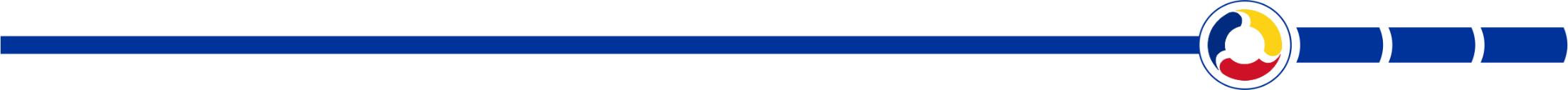 www.poca.ro
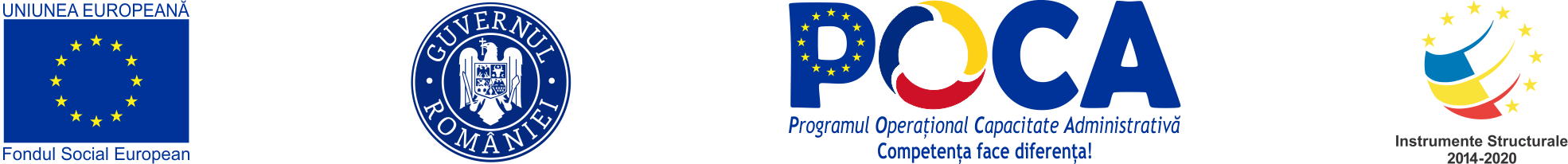 Obiectivele specifice ale proiectului:
-    Cresterea gradului de dezvoltare a capacitatii analitice a UAT- ului, de a efectua activitați de evaluare a riscurilor sivulnerabilitatilor in vederea realizarii de actiuni concrete si eficiente de prevenire si combatere a coruptiei.-  Cresterea gradului de dezvoltare si implementare a unor proceduri de identificare a riscurilor si vulnerabilitatilor la coruptie, precum si a unor masuri concrete si modalitati de monitorizare permanenta a aplicarii acesteia, la nivel de UAT.
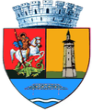 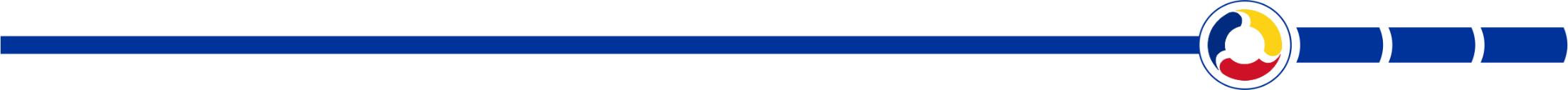 www.poca.ro
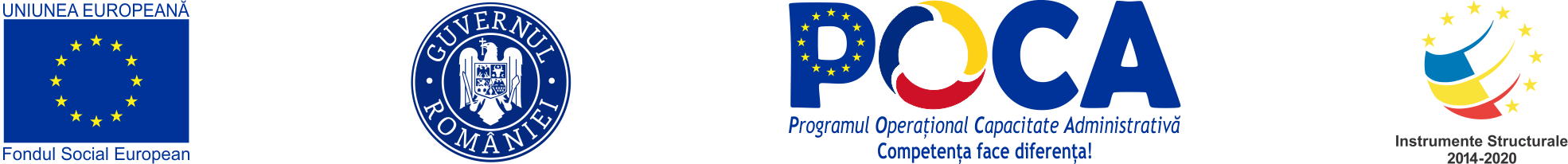 -  Sustinerea dezvoltarii si implementarii unui mecanism de cooperare cu societatea civila si alte autoritati/institutii publice, prin infiintarea unui grup de actiune privind prevenirea si combaterea coruptiei (GAPCC) si prin dezvoltarea unor proceduri organizatorice si a mecanismului de cooperare si functionare a GAPCC.
-     Cresterea gradului de informare a cetatenilor, prin organizarea si implementarea unei campanii inovative de educatie anticoruptie in randul acestora.
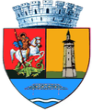 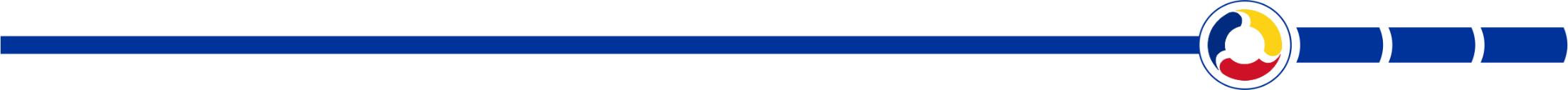 www.poca.ro
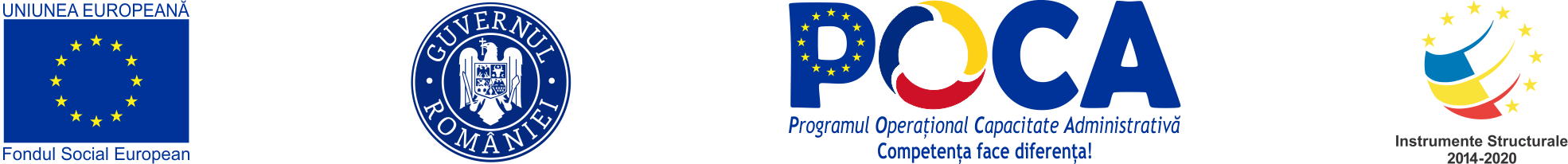 Durată implementare:  10 luni de la data semnării contractului de finanțare, 13.12.2018.Valoarea proiectului: 299.693,50 LeiFondul Social European (85%): 254.739,48 LeiBuget de Stat (13%): 38.960,15 LeiBuget Local (2%): 5.993,87 Lei Grup țintă: 64 de funcționari de conducere și execuție din cadrul Primăriei Municipiului Giurgiu și aleși locali :- 40 funcționari de conducere și execuție din cadrul Primăriei Municipiului Giurgiu dupa cum urmeaza (8 persoane din conducere, 32 de persoane din personal executie), - 24 alesi locali dupa cum urmeaza : 1 primar, 2 viceprimari, 1 secretar, 1 administrator public si 19 de consilieri locali)
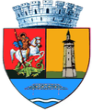 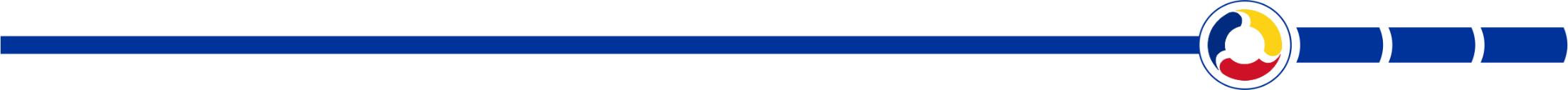 www.poca.ro
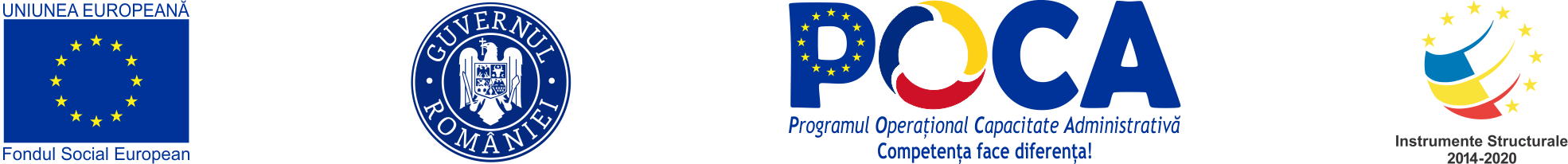 Rezultate așteptate prin proiect

Rezultat proiect 1 – 1 raport de evaluare a riscurilor și vulnerabilitaților la corupție și a masurilor de remediere a acestora care cuprinde 1 metodologie și 2 seturi specifice de instrumente pentru elaborarea acestuia; 
Rezultat proiect 2 – 1 Procedura de identificare a riscurilor și vulnerabilitaților la coruptie, a unor masuri concrete precum și modalități de monitorizare permanentă a aplicarii acesteia, dezvoltata și operationalizata la nivel de UAT;
Rezultat proiect 3 – Un mecanism de cooperare cu societatea civila, precum și cu alte autoritați/instituții publice, privind monitorizarea și evaluarea implementării masurilor anticorupție implementat la nivel de UAT;
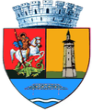 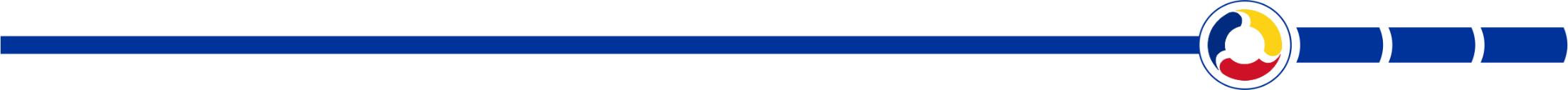 www.poca.ro
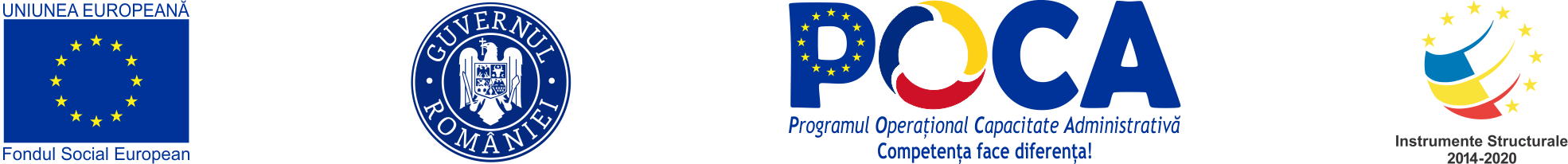 Rezultate așteptate prin proiect

Rezultat proiect 4 - un instrument dezvoltat și diseminat de tipul unui ghid de bune practici care să vina în sprijinul unei mai bune întelegeri a mecanismelor de aplicare a cadrului legal în domeniul eticii si integrității;
Rezultat proiect 5 – O campanie de educație anticorupție dezvoltată și implementată în randul cetațenilor;
Rezultat proiect 6 - 64 persoane (alesi locali, personal de conducere și de execuție) pregătiți profesional în cadrul unor programe de educație și formare în domeniul prevenirii corupției, transparenței, eticii și integritatii;
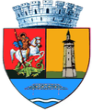 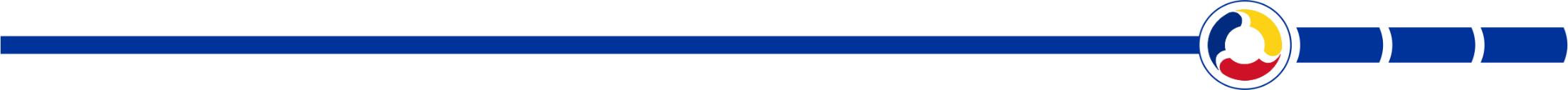 www.poca.ro
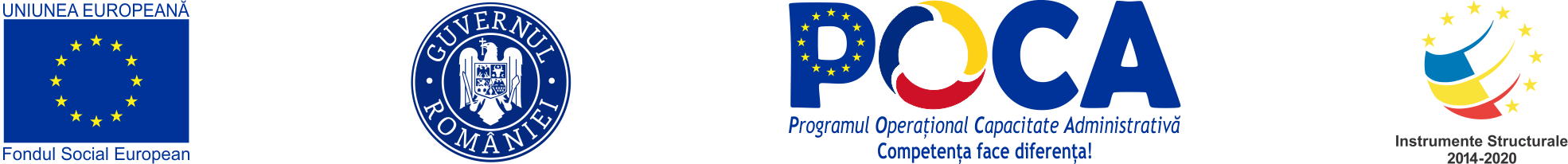 Vă mulțumim pentru participare!
 






			        Unitatea Administrativ Teritorială Municipiul Giurgiu
			       Adresa: str. București, nr. 49-51,
			       Telefon: +40 246 211 627, Fax: +40 246 215 405
			       E-mail: primaria@primariagiurgiu.ro
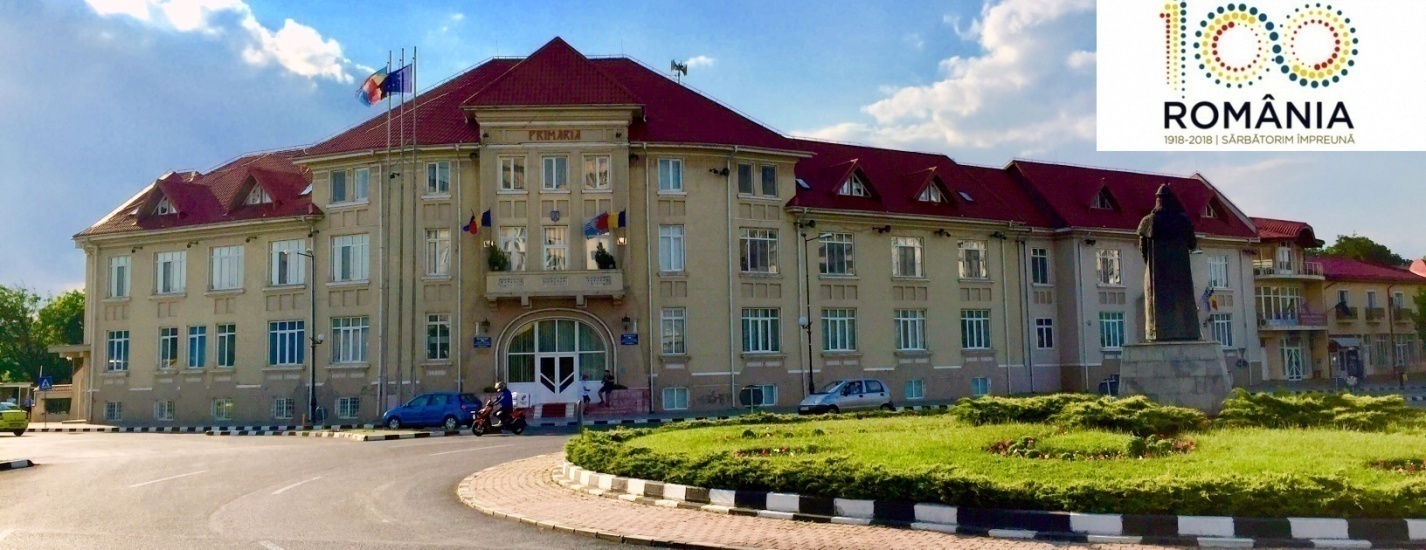 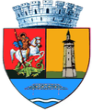 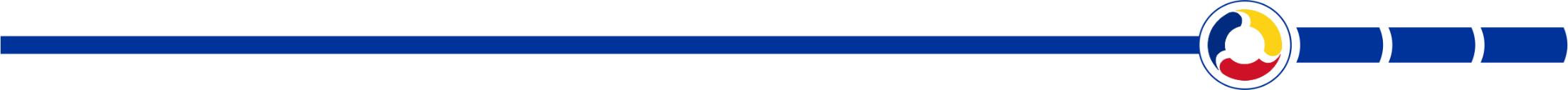 www.poca.ro